The Rural Futures Institute
Jessica A. Shoemaker
Assistant Professor, University of Nebraska College of Law
Great Plains Region of the U.S.

Both rural and urban but landscape predominantly open, agricultural

Undergoing significant demographic changes (rural depopulation, immigration, aging)

Abundant natural resources but complex water, food, energy, and other environmental challenges ahead 

Multiple legal jurisdictions 

Complex historical heritage
Plainsopoly Game Board
Process of Question Development: Almost as Valuable as Game Itself
Particular Game Values

Unique capacity to spur civil dialogue on highly charged political issues

Engagement on an even playing field        

Regional scale awareness for planning and systems understanding 

Introduces a more relative understanding of property rights – how one's land use decision impacts neighbors

Builds rapport and understanding within groups
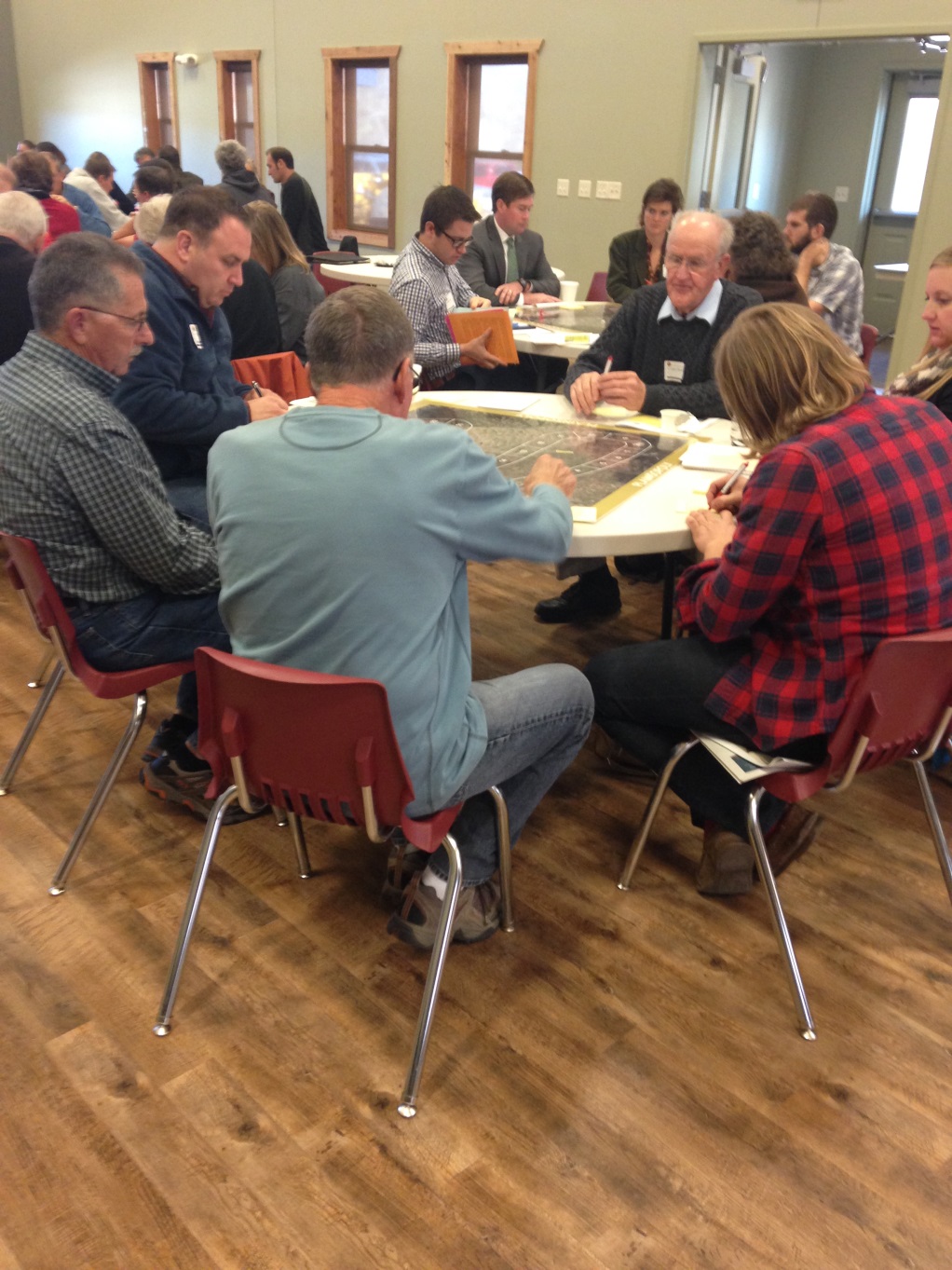 Current Limitations

Basic insight of interconnectedness less impactful to more sophisticated audience

Ultimate visions produced often very abstract or general

Unclear how (if) discussions of vision, opportunities, and barriers get translated to real world

Single fixed landscape

Facilitator dependent or possible facilitator bias 

Costs of individual decisions, and their consequences later in the game, could be more explicit
Future Demands for Plainsopoly

Lots of educational interest (high school, community college, and university)

Extension requests for team building type efforts in individual communities or groups (e.g., facilitate communication, indirect conflict resolution, etc.)

Actual planning (including river sheds and community rebuilding)

Public trust and governance research